Environnement économique
L’animateur/trice et l’économie
Les activités liées à l’animation supposent un ensemble de connaissances liées aux SHS, et notamment à l’économie
Intérêt dans l’objectif de saisir les enjeux liés à l’activité pro : publics, problématiques rencontrées, place des structures dans l’économie, compréhension du contexte...
Lien + « technique » : réalisation d’un budget, rôle des différents acteurs économiques...
Thèmes abordés
Les fondements de la connaissance économique
L’activité économique & acteurs du tissu économique
Les principaux mécanismes économiques
Les fondements de l’économie
Chapitre 1
L’objet de l’économie
Economie : activité humaine qui consiste en la production, la consommation et l’échange de biens et de services
Etudie la manière dont la société gère ses ressources rares
Un point de départ : le besoin
La pyramide des besoins de Maslow (1943)
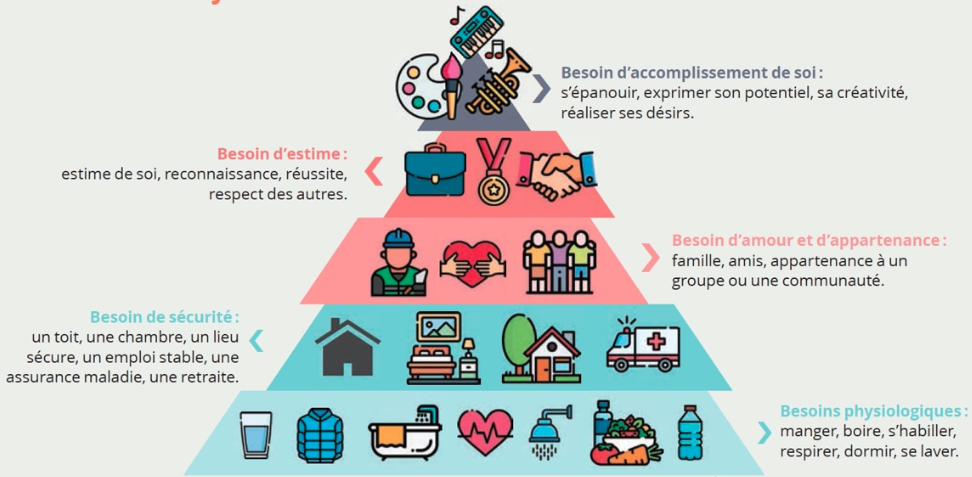 Les caractéristiques des besoins
Besoin : sensation de manque, de privation, que peut éprouver un individu et qu’il cherche à assouvir / combler
On peut les regrouper en 2 catégories : besoins primaires + secondaires
Les besoins sont illimités
Les besoins sont insatiables : ils ne peuvent pas être satisfaits en une seule fois / réapparaissent
Les besoins sont au cœur de l’activité économique : c’est pour les satisfaire qu’on produit
Des biens... Limités
Les biens économiques sont les moyens de satisfaire les besoins. Ils sont limités, d’où l’idée de « rareté »
Comment satisfaire des besoins illimités avec des ressources limitées (temps, argent...) ?
2 types de biens économiques
Biens matériels (de production, de consommation, intermédiaires)
Services
Les choix, objets d’étude de l’économie
Principaux choix économiques concernent :
La répartition
Pour qui produire ?
Comment répartir les richesses ?
La consommation
Que faire de mon revenu ?
Quels biens acheter ?
La production
Quoi produire ?
Comment produire ?
Les niveaux de l’analyse économique
MACRO
							                            		   Analyse      													   globale
MESO
							Analyse 								sectorielle, groupes
MICRO
Comportements individuels
Les grands courants de la pensée économique
Le courant libéral
Courant libéral classique
Courant libéral néoclassique

Le courant Marxiste

Le courant Keynésien
Les classiques
Contexte : de la révolution industrielle au 19ème siècle
Principaux auteurs : A. Smith, D. Ricardo, J-B Say
Les principes de la pensée libérale classique :
L’offre créé sa propre demande
L’Etat doit limiter ses interventions
(la recherche de l’intérêt perso contribue à la prospérité générale)
Source de richesse = travail
Les néoclassiques
Contexte : deuxième moitié du 19ème siècle
Principaux auteurs : A. Marshall, L. Walras, W. Pareto
Renouvellement de la pensée classique, avec des différences
La valeur des biens est déterminée par l’utilité marginale
Théorie de l’équilibre général
L’Etat ne doit intervenir que pour relancer la croissance
Les marxistes
Contexte : au 19ème siècle, l’industrialisation entraîne la détérioration des conditions de vie des ouvriers
Principaux auteurs : K. Marx, F. Engels
Pensée profondément anticapitaliste (à l’opposée des libéraux)
Propriété collective et communisme
Opposition bourgeois / prolétaires
Les keynésiens
Contexte : la grande dépression des années 1930 aux E-U
Principal auteur : J-M Keynes
Les aspects principaux :
Intervention de l’Etat pour soutenir la demande
Analyse macro-économique
Importance de la demande
(détermine production, revenu, emploi)